Poisson Surface Reconstruction
Michael Kazhdan, Matthew Bolitho
Johns Hopkins University
Hugues Hoppe
Microsoft Research
Motivation
In many domains, scanners are used to obtain virtual representations of 3D shapes
http://graphics.stanford.edu/projects/mich/
http://www.jhu.edu/digitalhammurabi/
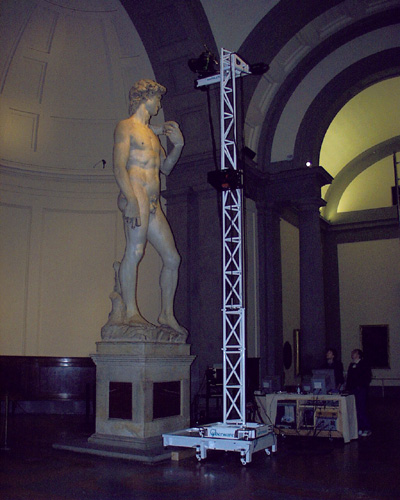 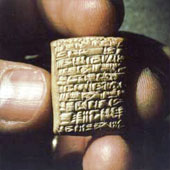 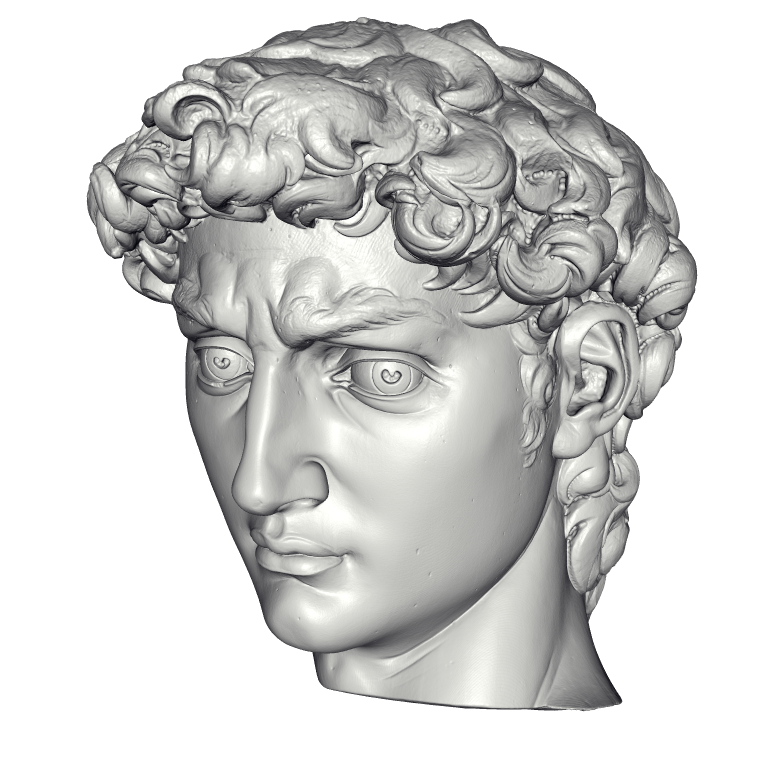 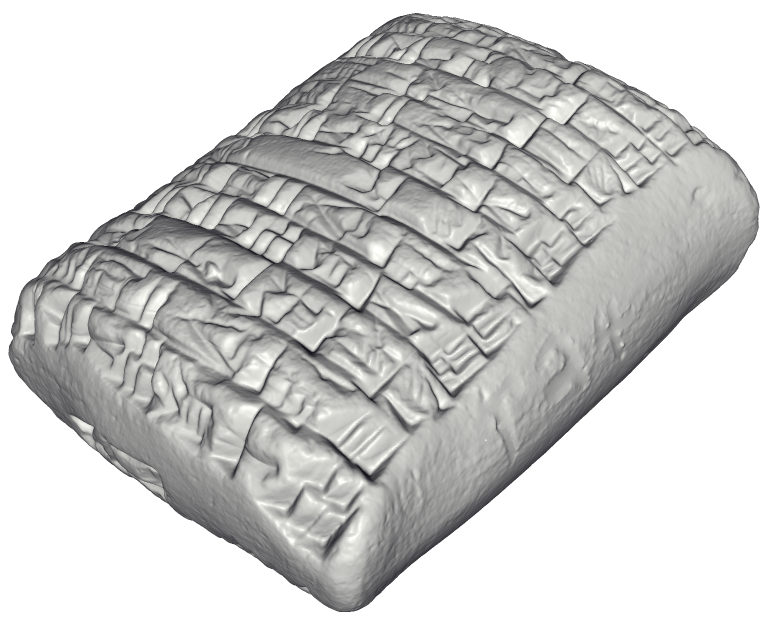 Motivation
Scanning often gives only local connectivity
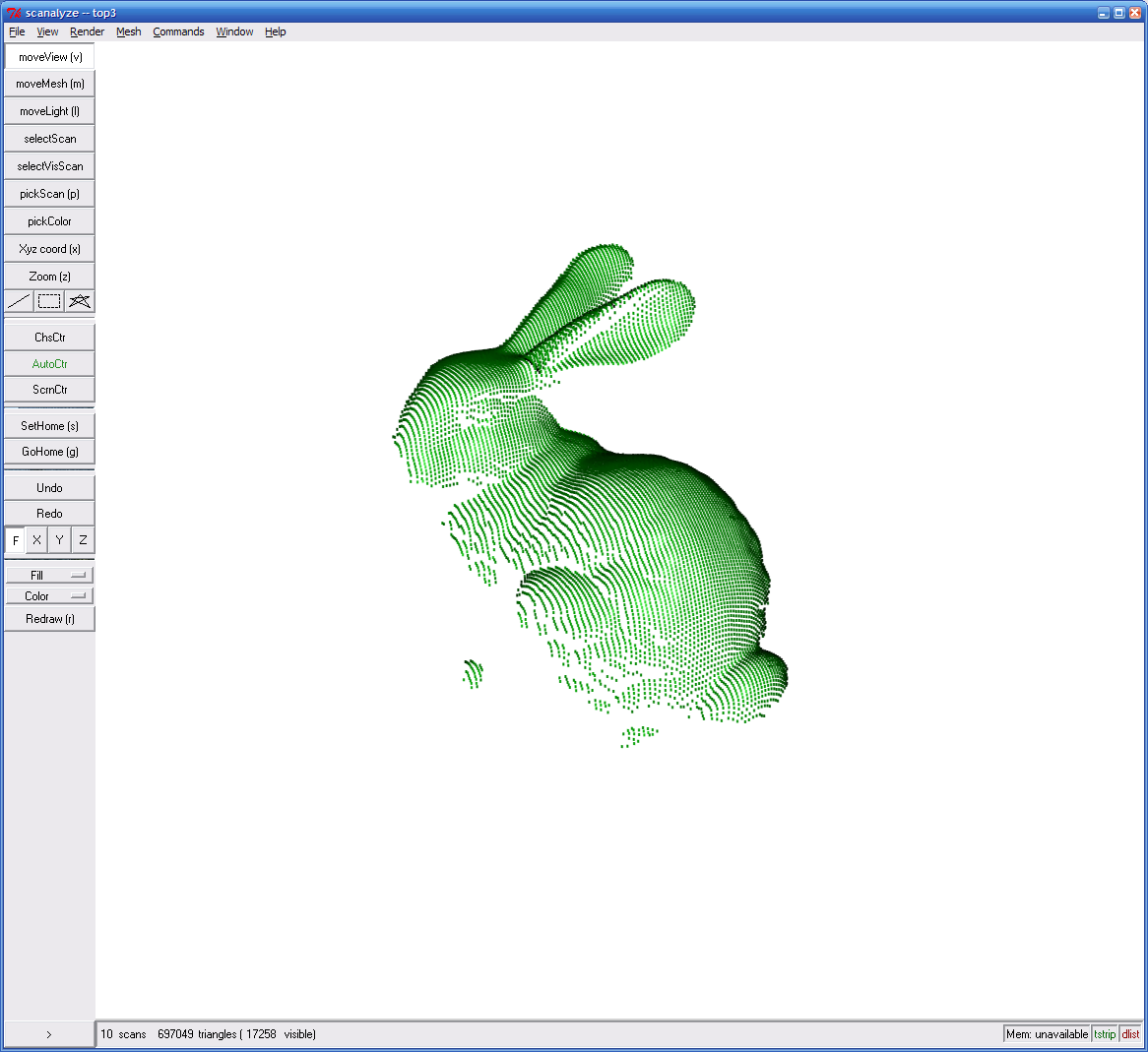 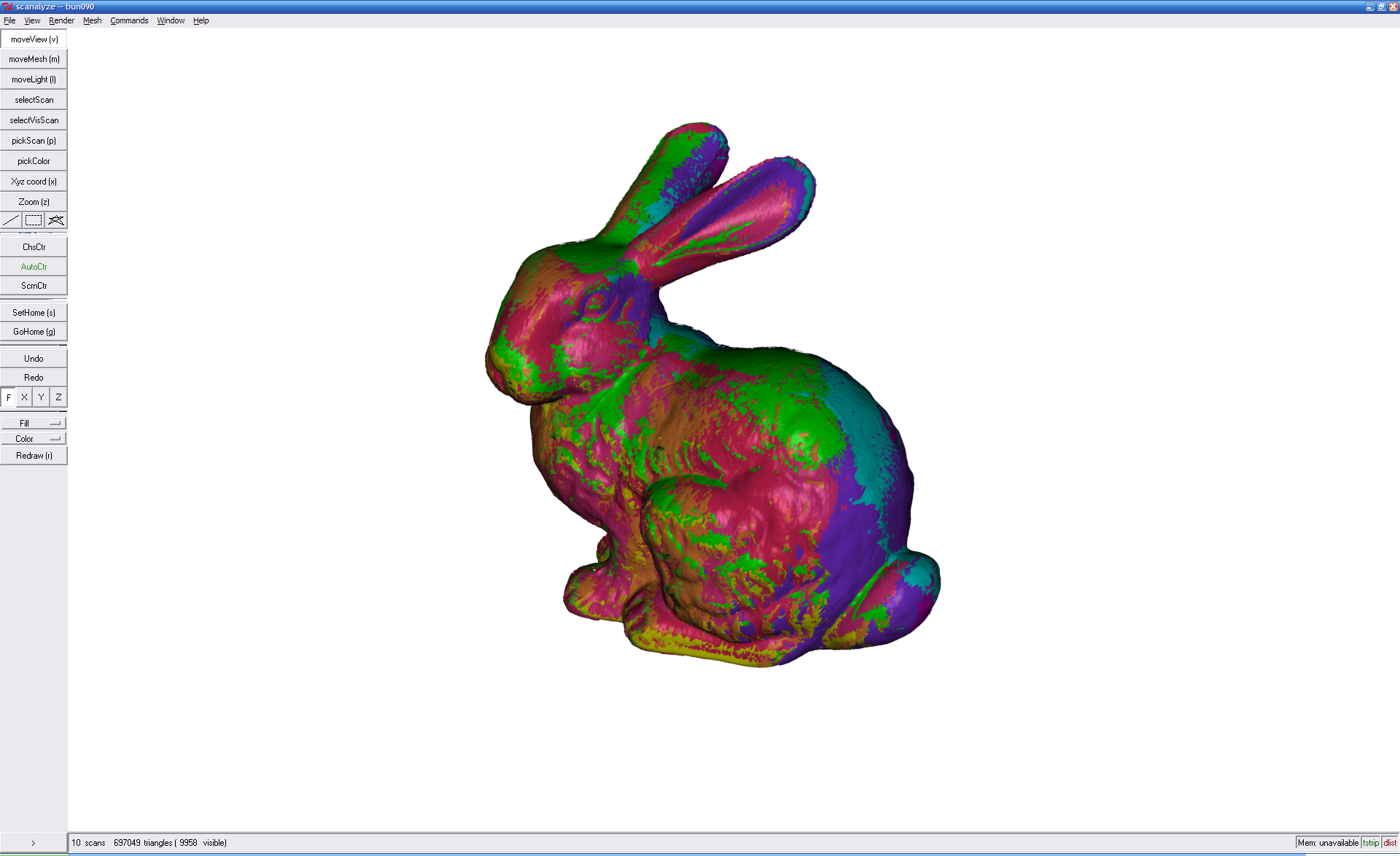 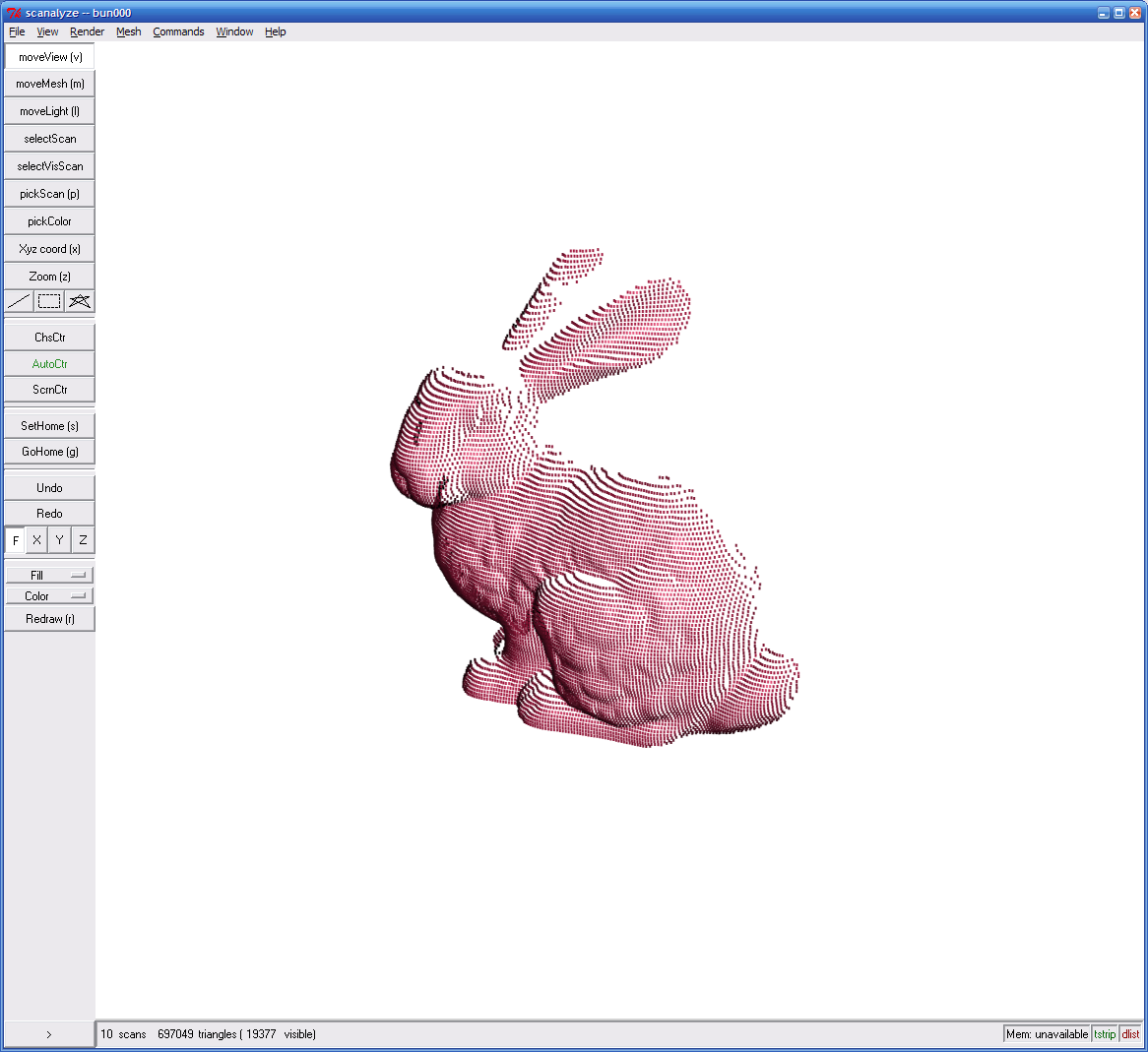 Motivation
Scanning often gives only local connectivity

We want a 3D Mesh for:
Parameterization
Computational Analysis
Rapid Prototyping
Rendering
Collision Detection
Surface Reconstruction
Generate a mesh from a set of surface samples
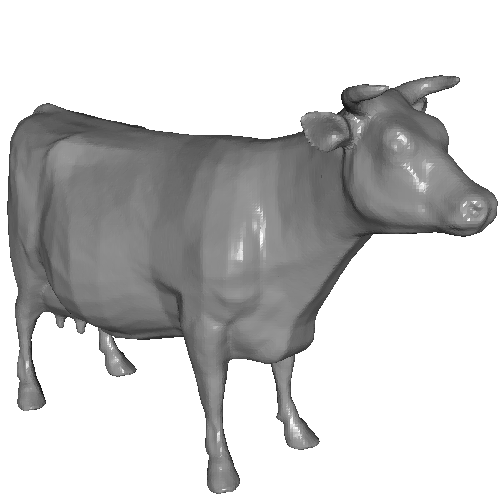 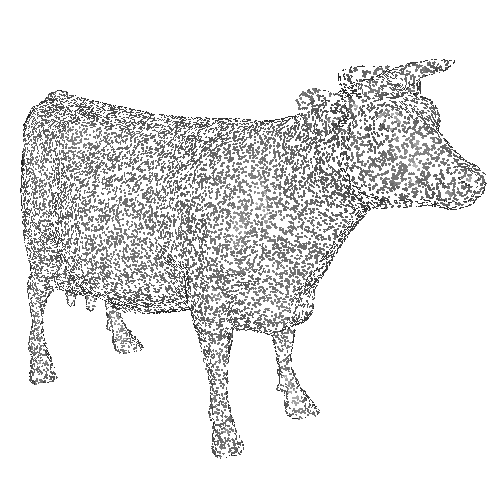 Surface Reconstruction
Generate a mesh from a set of surface samples
Three general approaches:
Computational Geometry
Boissonnat, 1984		Edelsbrunner, 1984
Amenta et al., 1998		Dey et al., 2003
Surface Fitting
Terzopoulos et al., 1991	Chen et al., 1995
Implicit Function Fitting
Hoppe et al., 1992		Curless et al., 1996
Whitaker, 1998		Carr et al., 2001
Davis et al., 2002		Ohtake et al., 2004
Turk et al., 2004		Shen et al., 2004
Kazhdan, 2005
0
< 0
> 0
Implicit Function Approach
Define a function with value less than zero outside the model and greater than zero inside
0
< 0
> 0
Implicit Function Approach
Define a function with value less than zero outside the model and greater than zero inside

Extract the zero-set
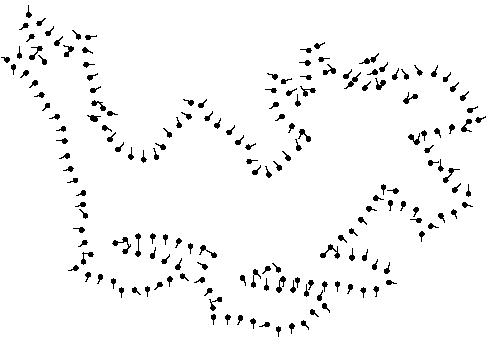 Accurate Reconstructions
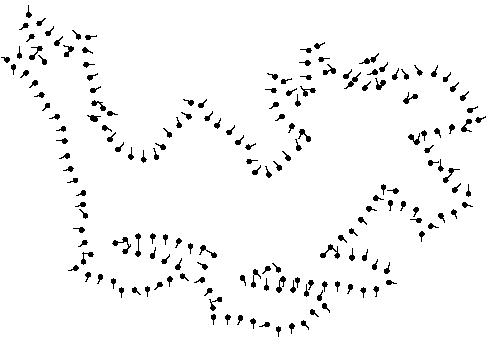 To extract fine surface detail,represent the implicit functionat a high resolution.

Limitation:
Regular voxel grids havecomplexity proportional tothe volume not the surface.
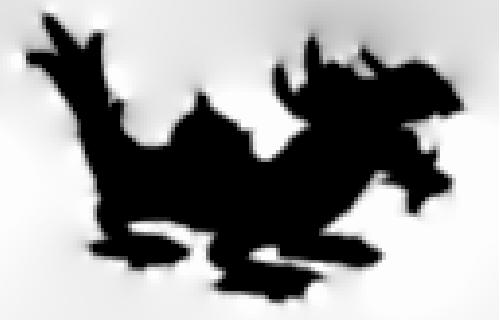 Kazhdan 2005, FFT Reconstruction
Accurate Reconstructions
An accurate representation is only required near the surface.

Limitations:
Solve large, dense linear systems
Hard to control away from samples
Carr et al. 2001, FastRBF
Accurate Reconstructions
An accurate representation is only required near the surface.

Limitations:
Solve large, dense linear systems
Hard to control away from samples
Local solutions are more susceptible to noise
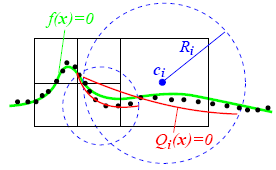 Ohtake et al. 2004, MPU
Outline
Introduction
Approach
Key Ideas
Implementation
Results
Conclusion
Indicator function
M
The Indicator Function
We reconstruct the surface of the model by solving for the indicator function of the shape.
0
0
1
1
0
0
1
0
Indicator function
M
Challenge
How to construct the indicator function?
Oriented points
0
0
0
0
0
0
Indicator gradient
M
Gradient Relationship
There is a relationship between the normal field and gradient of indicator function
Oriented points
Integration
Represent the points by a vector field
Find the function    whose gradient best approximates    :

Integration as a Poisson Problem
Represent the points by a vector field
Find the function    whose gradient best approximates    : 

Applying the divergence operator, we can transform this into a Poisson problem:

Implementation
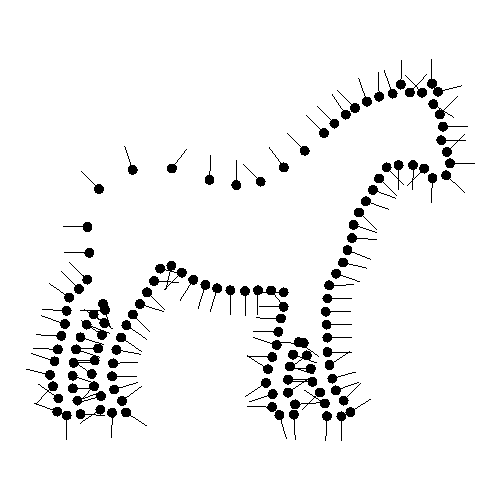 Given the Points:
Set octree
Compute vector field
Compute indicator function
Extract iso-surface
Implementation: Adapted Octree
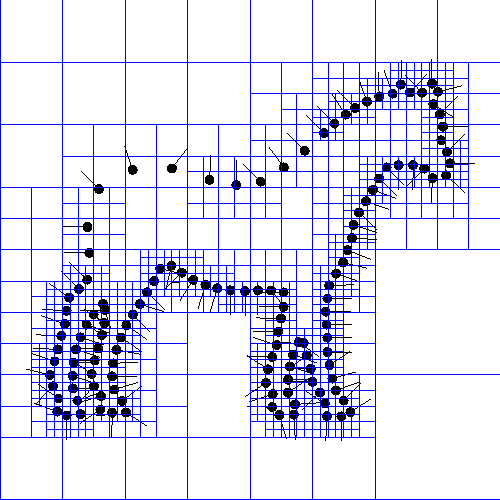 Given the Points:
Set octree
Compute vector field
Compute indicator function
Extract iso-surface
Implementation: Vector Field
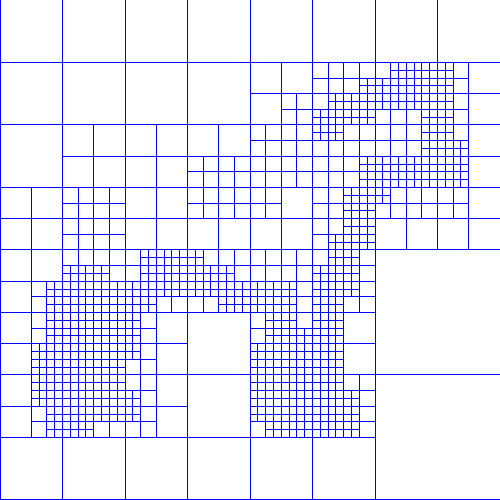 Given the Points:
Set octree
Compute vector field
Define a function space
Splat the samples
Compute indicator function
Extract iso-surface
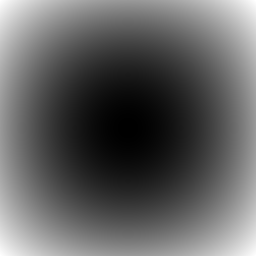 Implementation: Vector Field
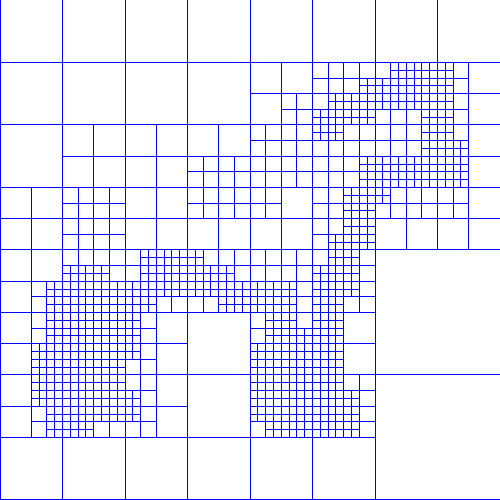 Given the Points:
Set octree
Compute vector field
Define a function space
Splat the samples
Compute indicator function
Extract iso-surface
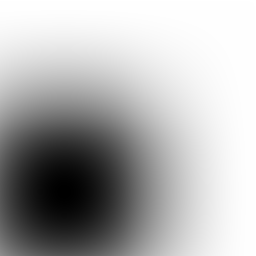 Implementation: Vector Field
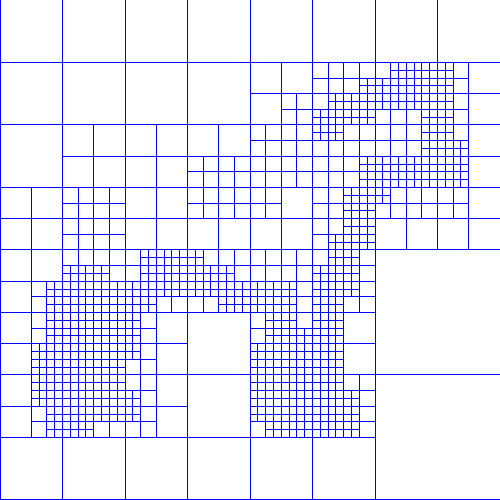 Given the Points:
Set octree
Compute vector field
Define a function space
Splat the samples
Compute indicator function
Extract iso-surface
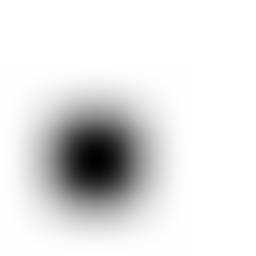 Implementation: Vector Field
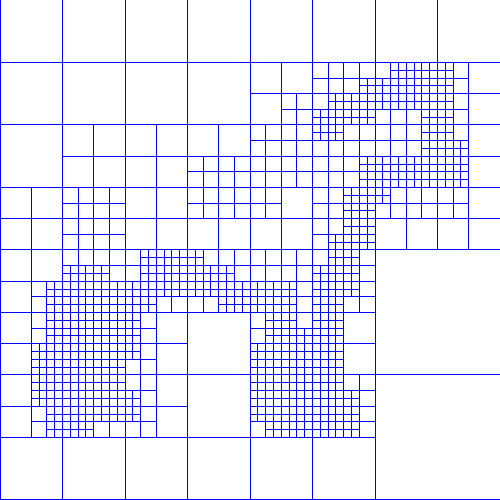 Given the Points:
Set octree
Compute vector field
Define a function space
Splat the samples
Compute indicator function
Extract iso-surface
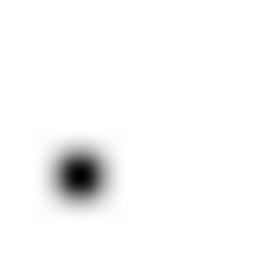 Implementation: Vector Field
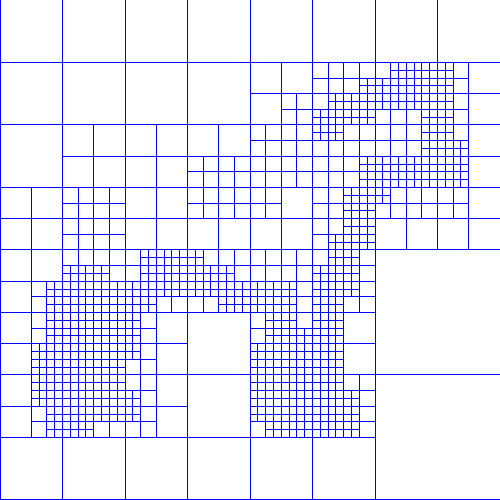 Given the Points:
Set octree
Compute vector field
Define a function basis
Splat the samples
Compute indicator function
Extract iso-surface
Implementation: Vector Field
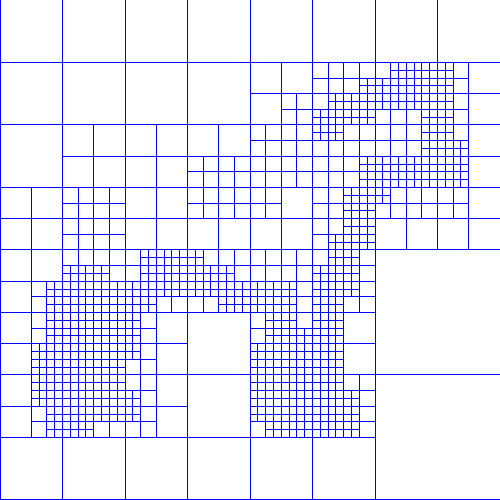 Given the Points:
Set octree
Compute vector field
Define a function basis
Splat the samples
Compute indicator function
Extract iso-surface
Implementation: Vector Field
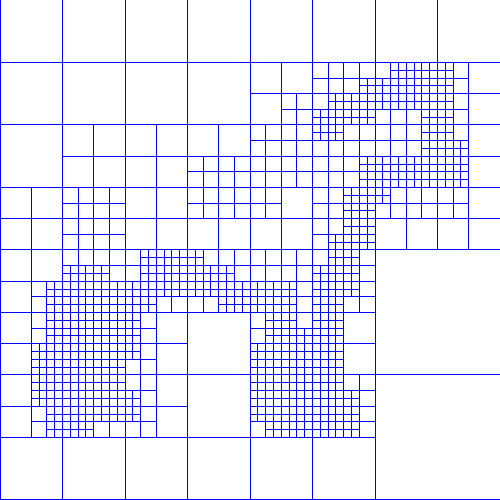 Given the Points:
Set octree
Compute vector field
Define a function basis
Splat the samples
Compute indicator function
Extract iso-surface
Implementation: Vector Field
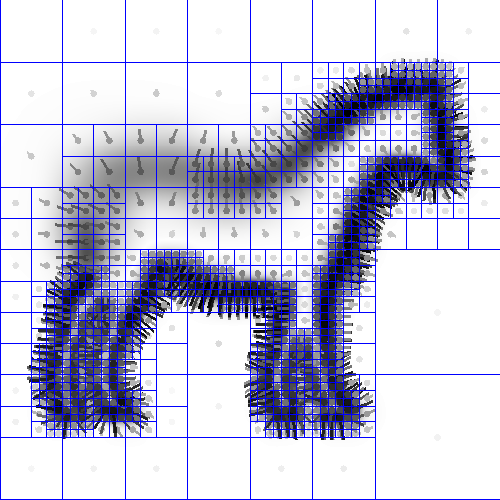 Given the Points:
Set octree
Compute vector field
Define a function space
Splat the samples
Compute indicator function
Extract iso-surface
Implementation: Indicator Function
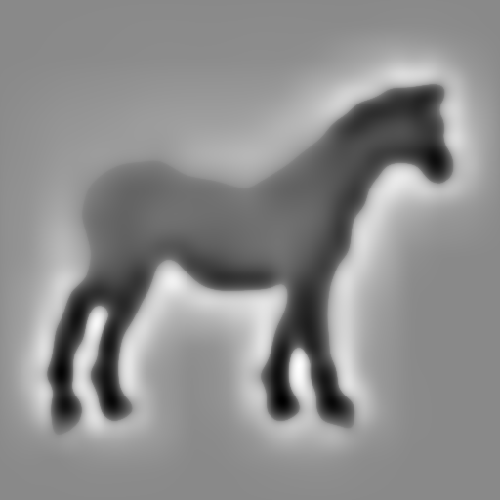 Given the Points:
Set octree
Compute vector field
Compute indicator function
Compute divergence
Solve Poisson equation
Extract iso-surface
Implementation: Indicator Function
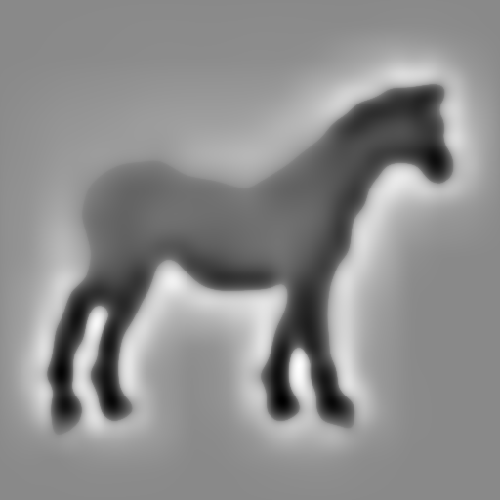 Given the Points:
Set octree
Compute vector field
Compute indicator function
Compute divergence
Solve Poisson equation
Extract iso-surface
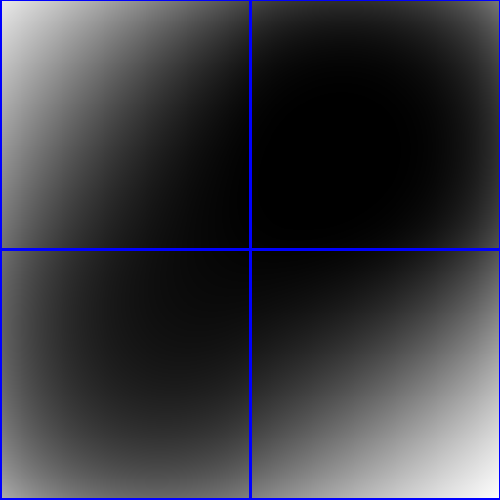 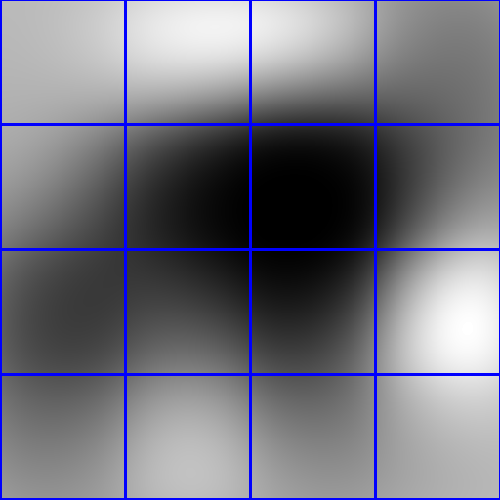 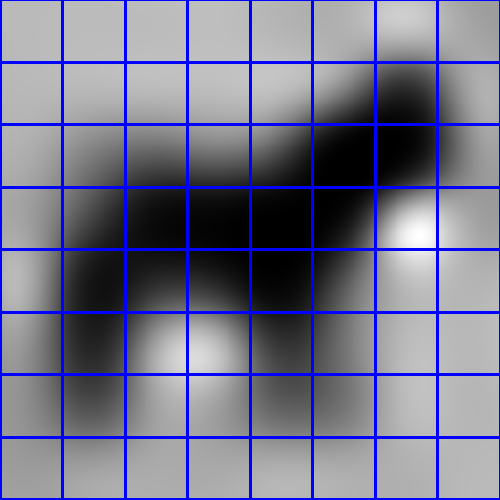 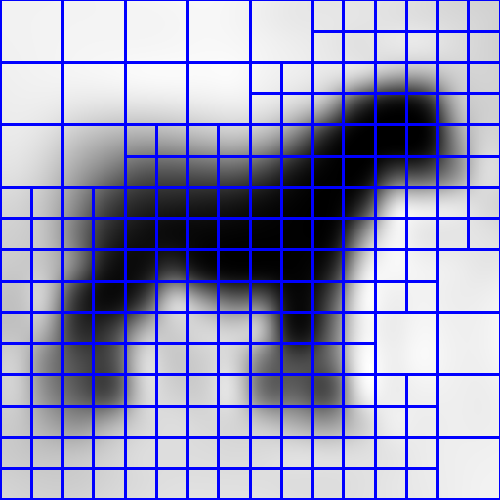 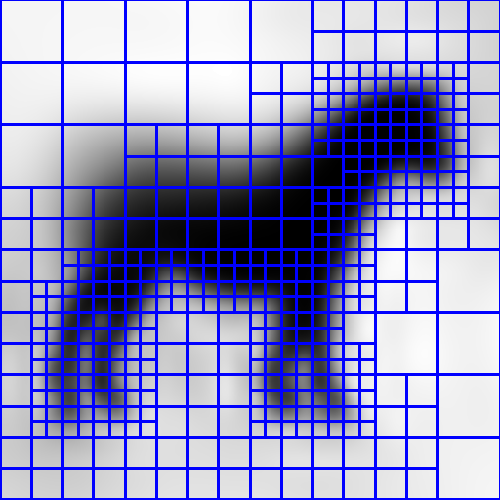 Implementation: Indicator Function
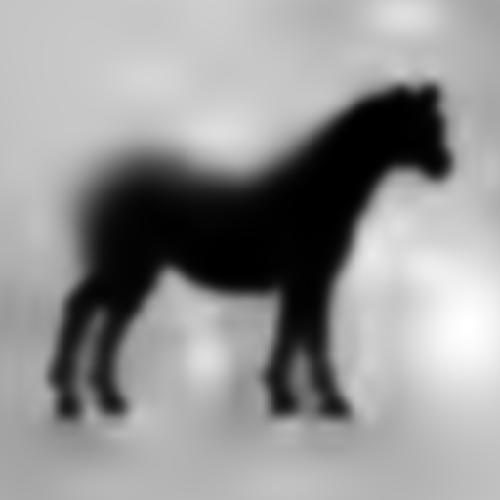 Given the Points:
Set octree
Compute vector field
Compute indicator function
Compute divergence
Solve Poisson equation
Extract iso-surface
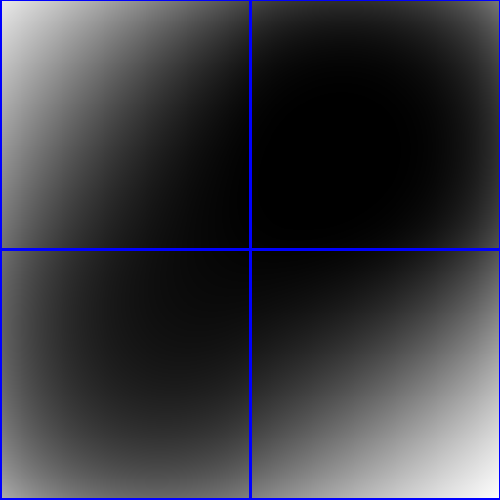 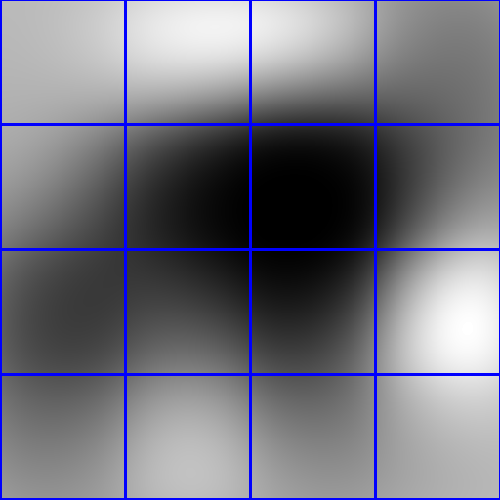 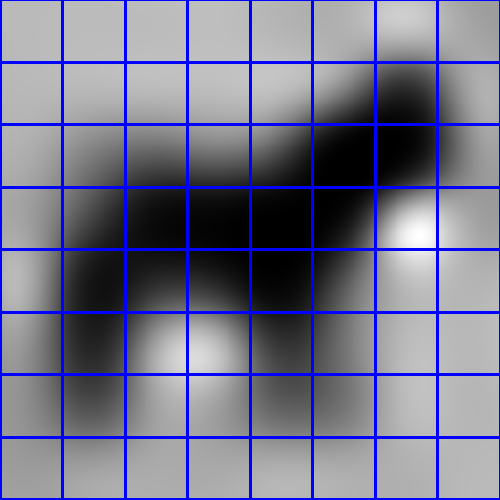 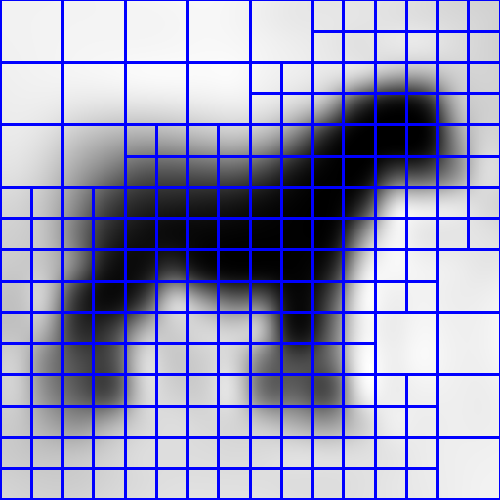 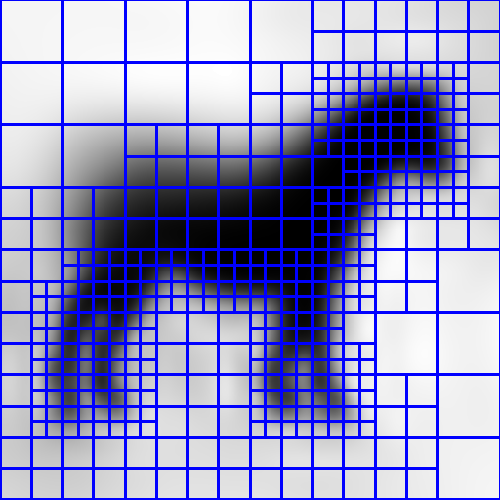 Implementation: Surface Extraction
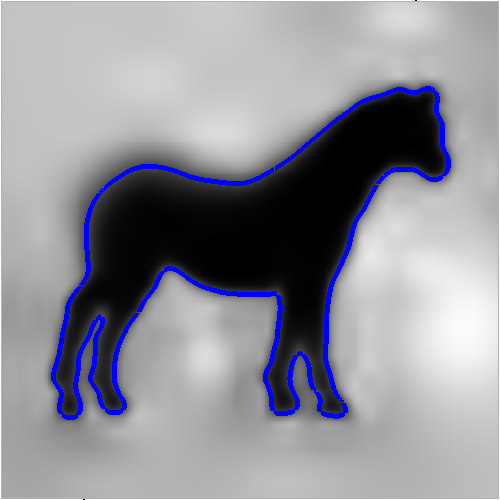 Given the Points:
Set octree
Compute vector field
Compute indicator function
Extract iso-surface
Outline
Introduction
Approach
Results
Evaluation of our approach
Comparison to related work
Conclusion
Michelangelo’s David
215 million data points from 1000 scans
22 million triangle reconstruction
Compute Time: 2.1 hours
Peak Memory: 6600MB
David – Chisel marks
David – Drill Marks
David – Eye
Scalability – Buddha Model
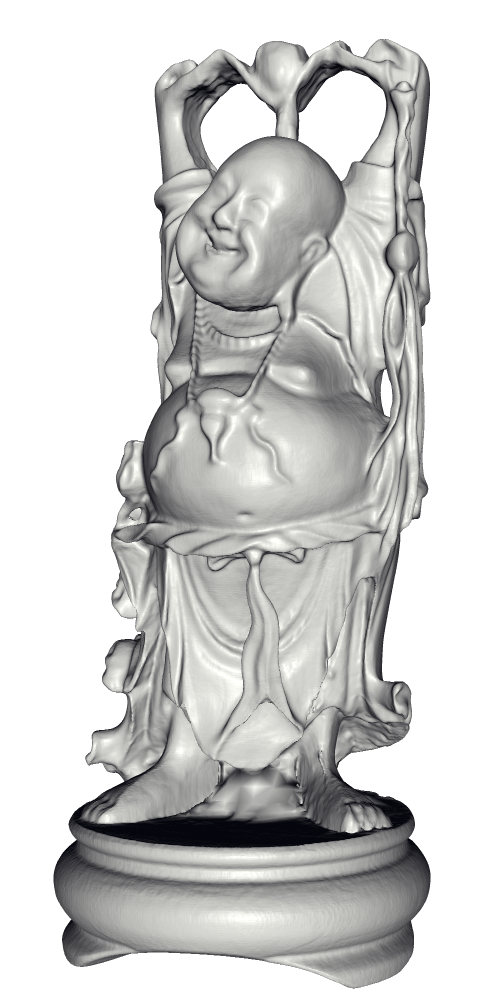 Stanford Bunny
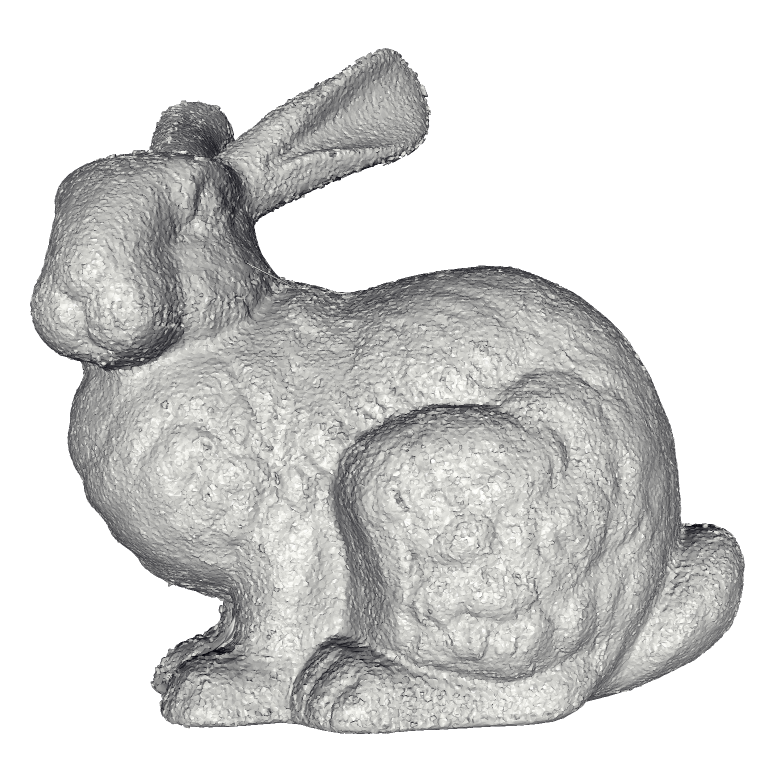 MPU
FastRBF
Power Crust
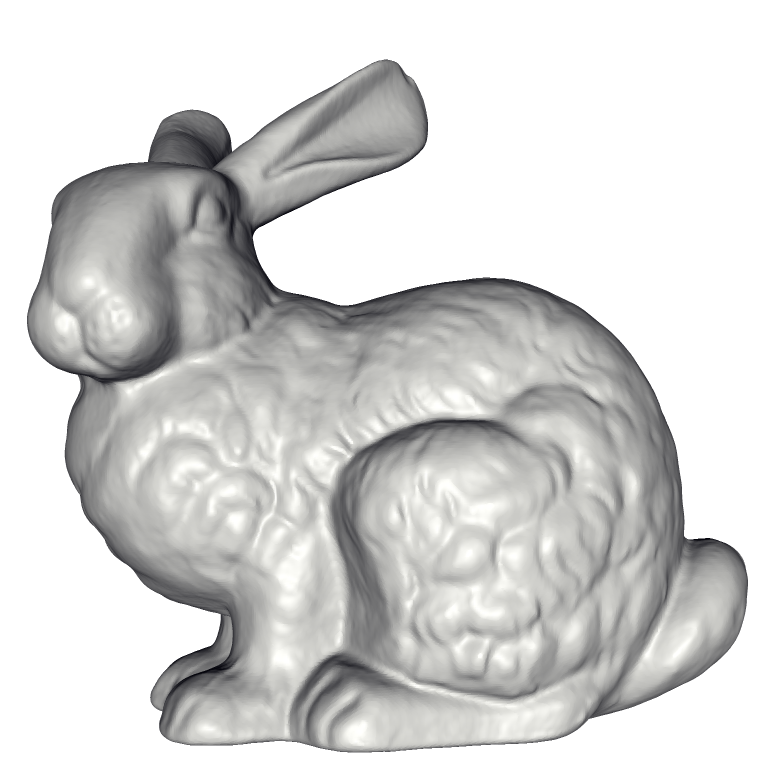 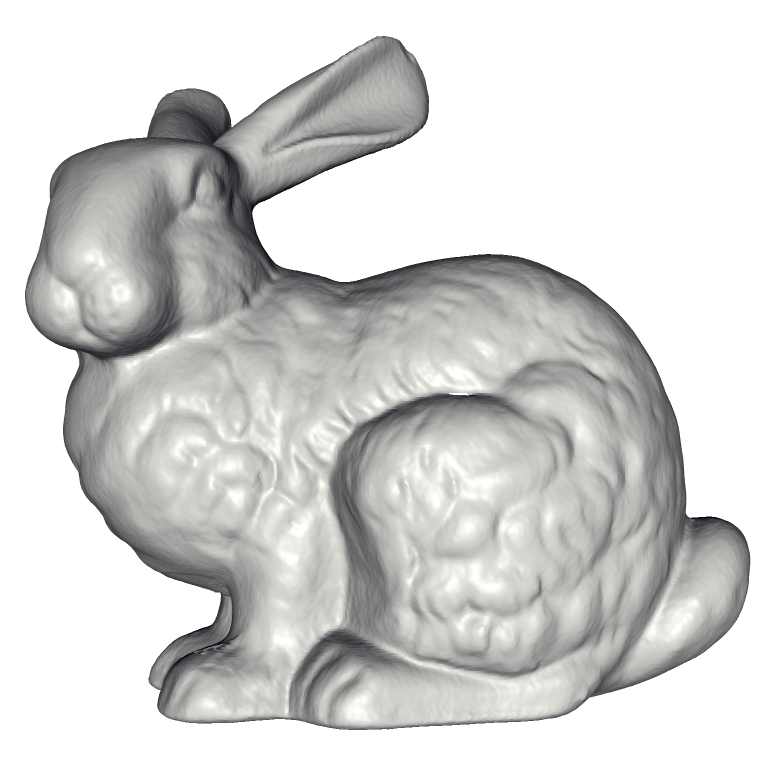 Our Method
FFT Reconstruction
VRIP
VRIP Comparison
Our Method
VRIP
FFT Reconstruction Comparison
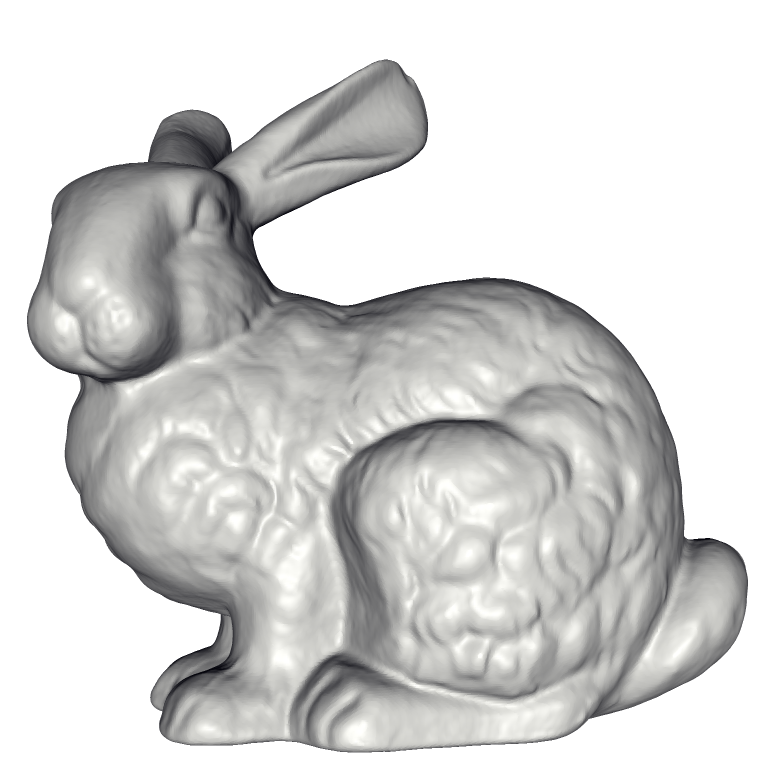 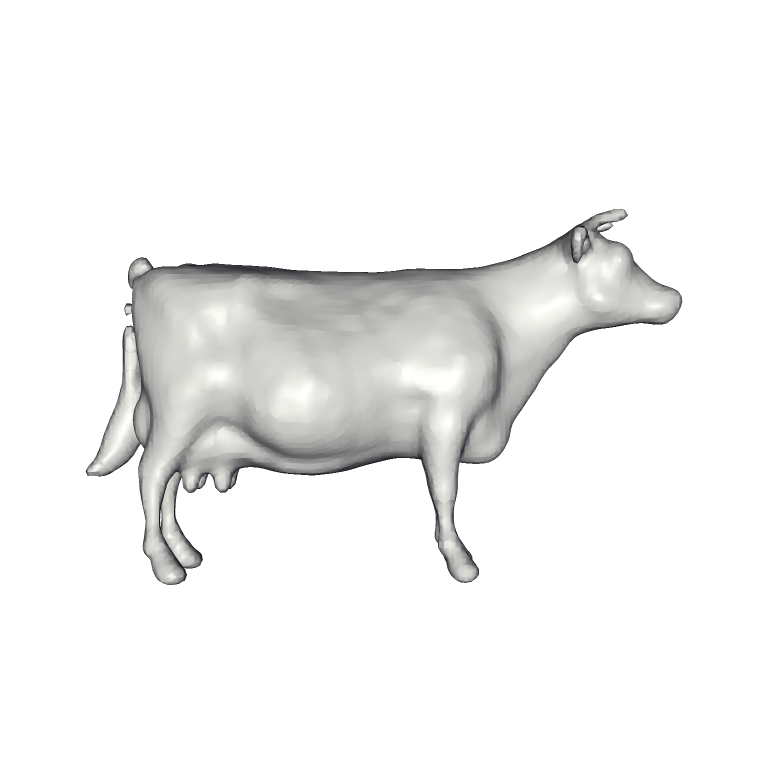 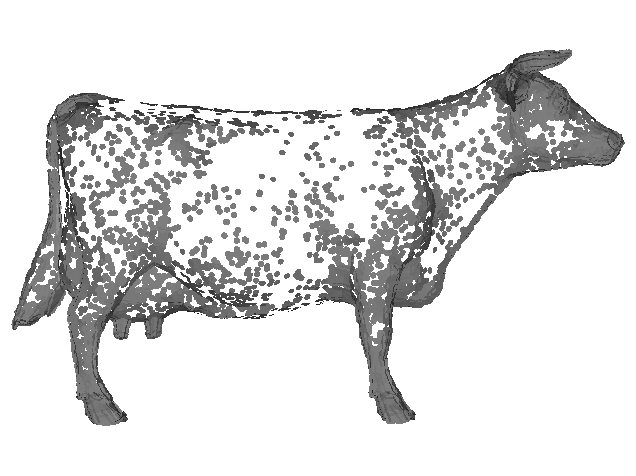 Low Resolution
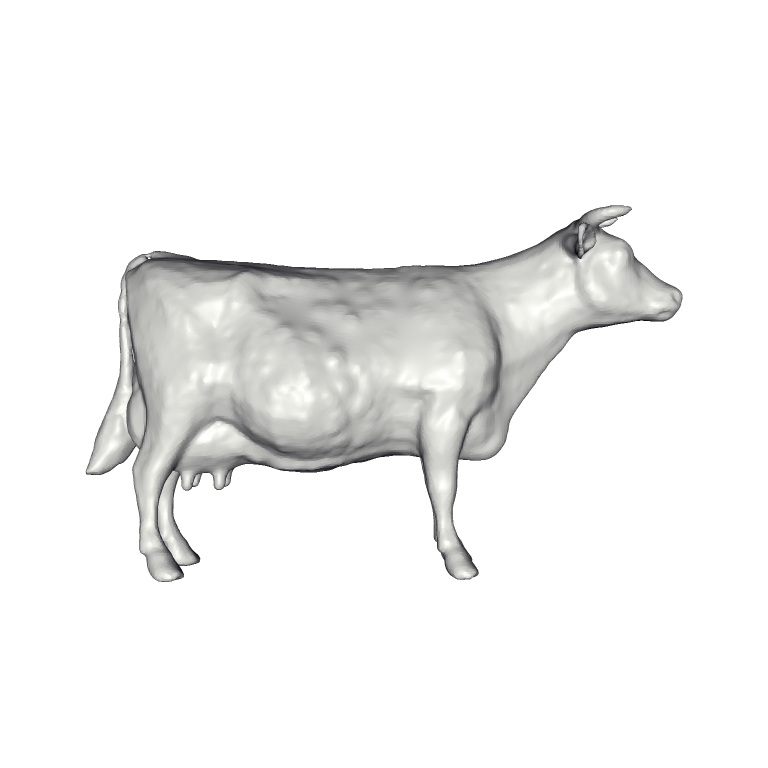 High Resolution
FFT Reconstruction Comparison
FFT: Fixed resolution
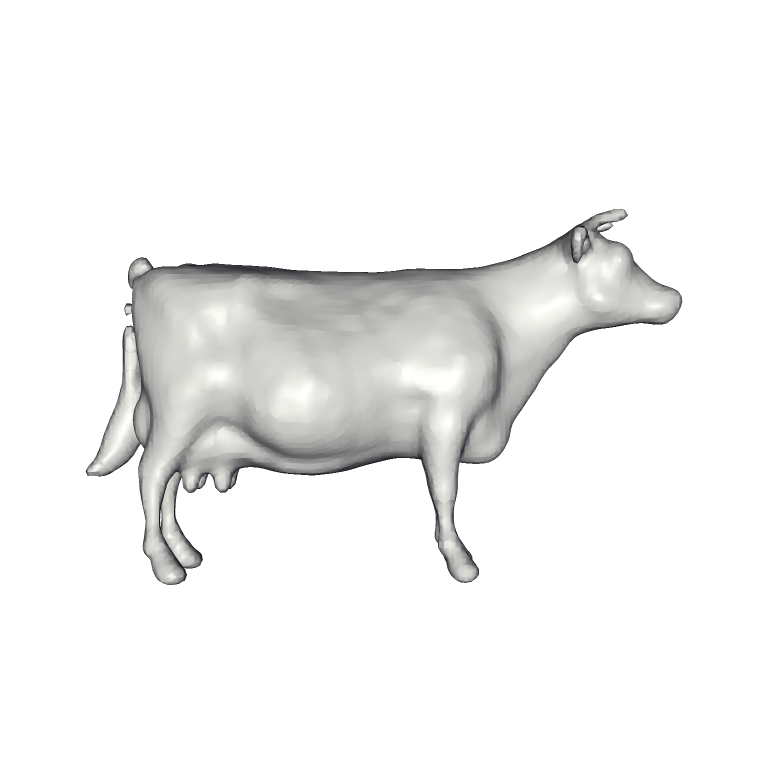 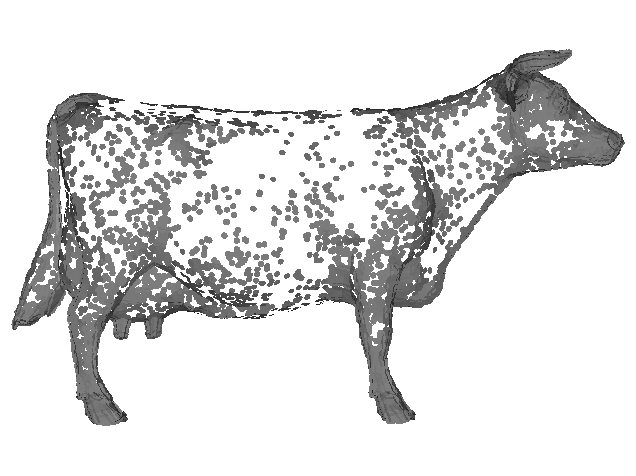 Low Resolution
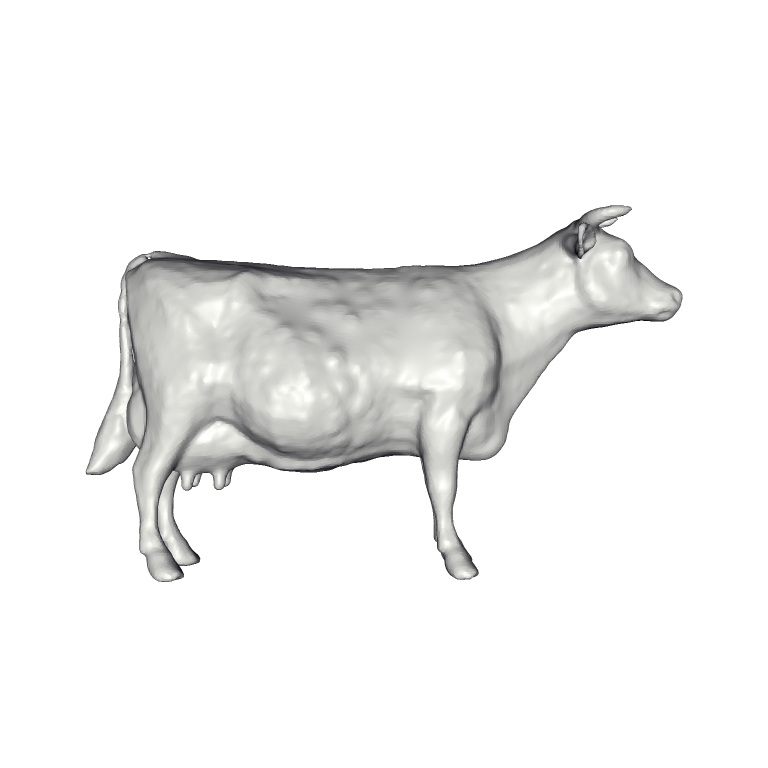 High Resolution
FFT Reconstruction Comparison
FFT: Fixed resolution
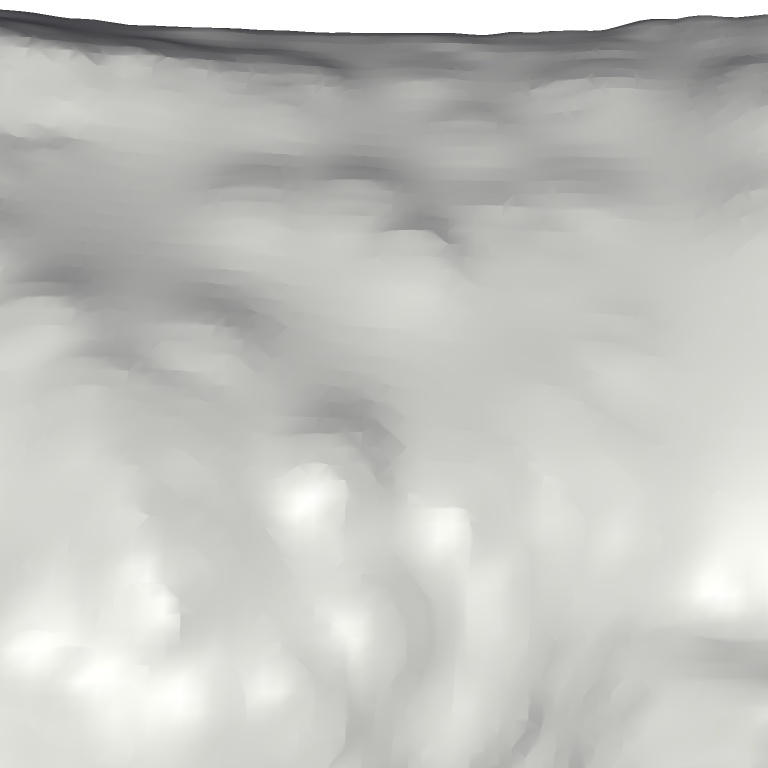 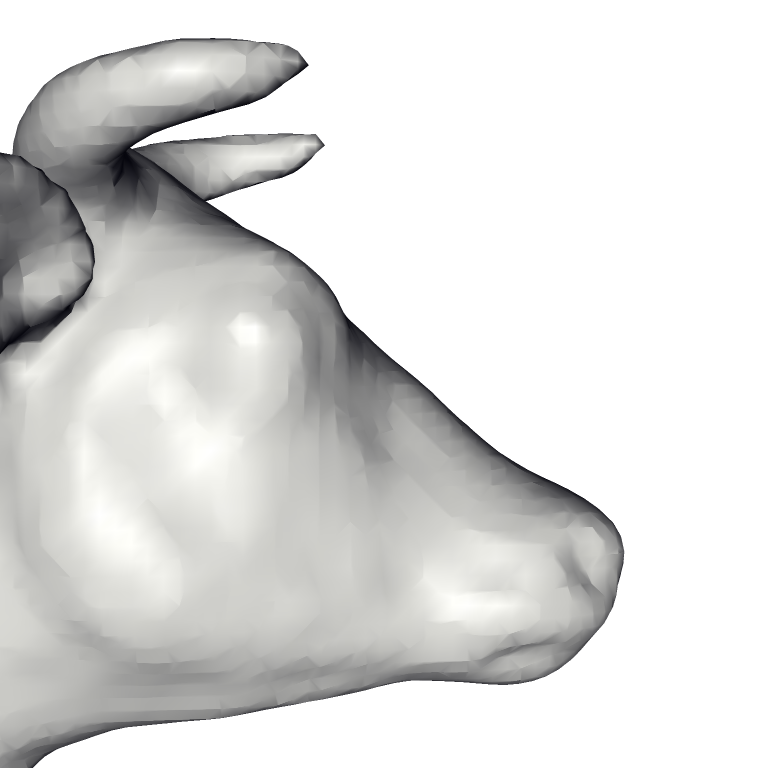 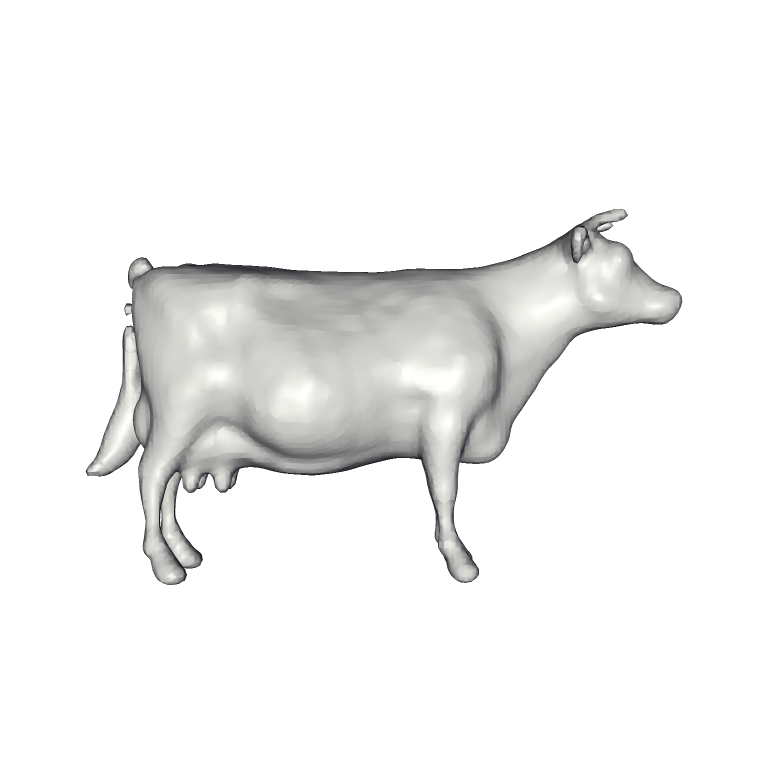 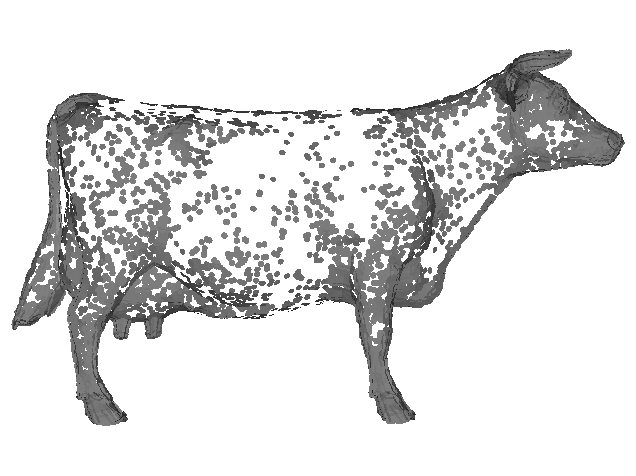 Low Resolution
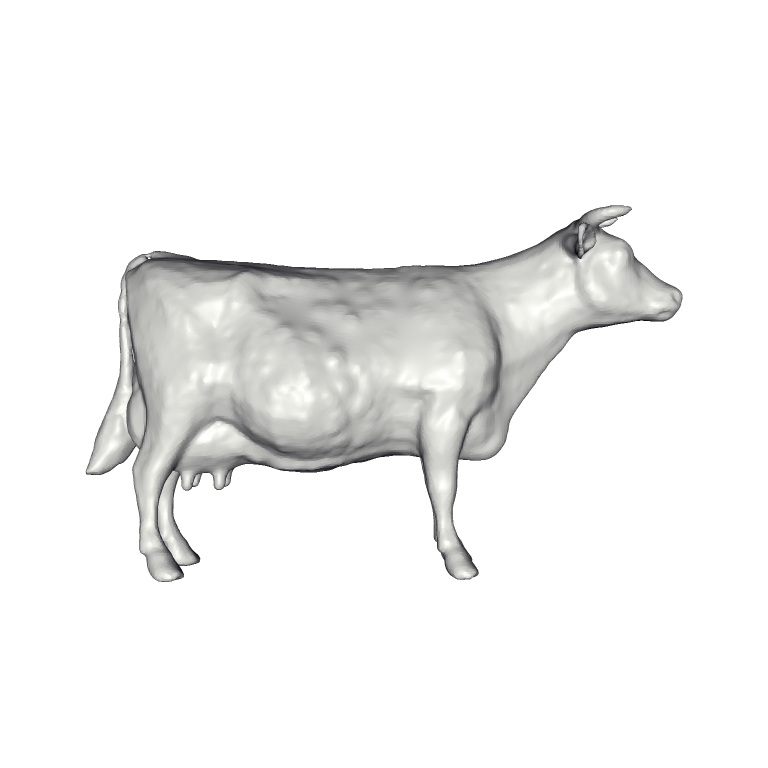 High Resolution
FFT Reconstruction Comparison
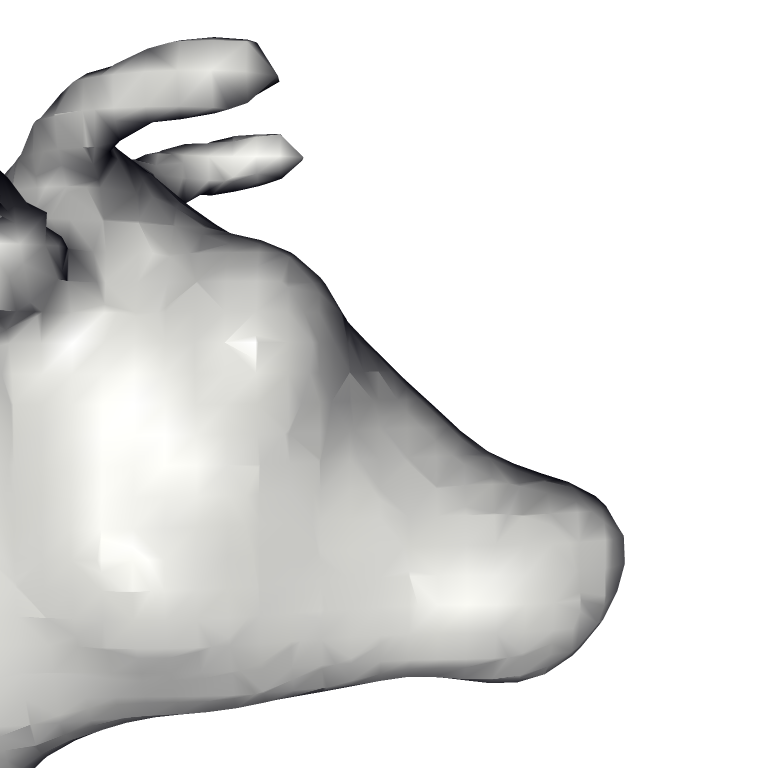 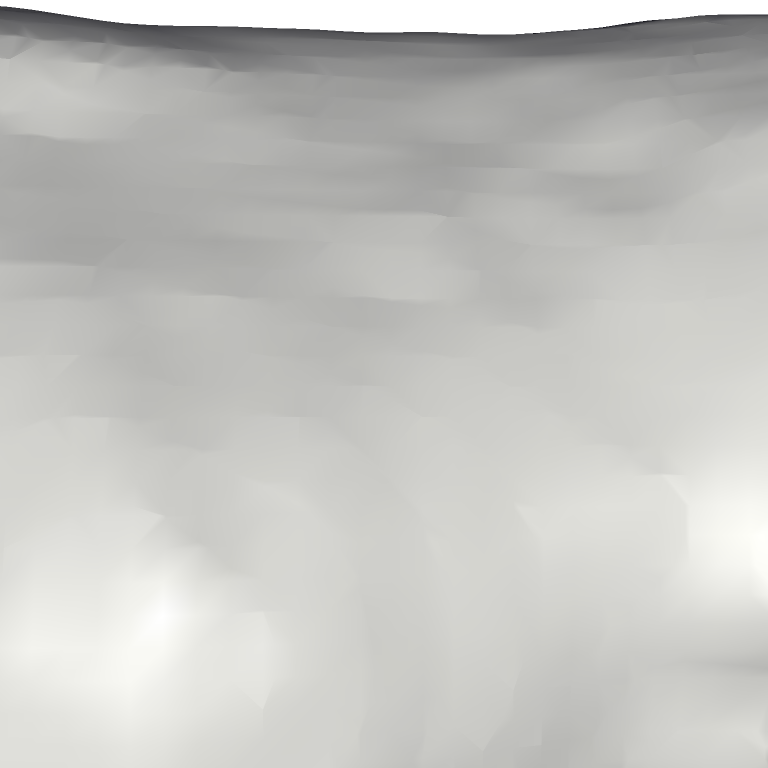 FFT: Fixed resolution
FFT Reconstruction Comparison
Poisson: Adaptive resolution
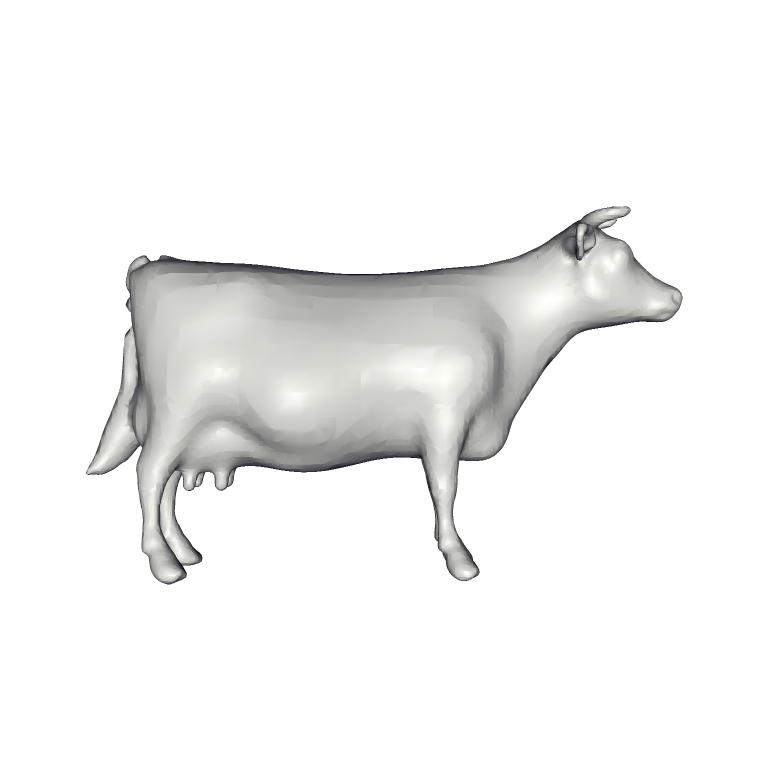 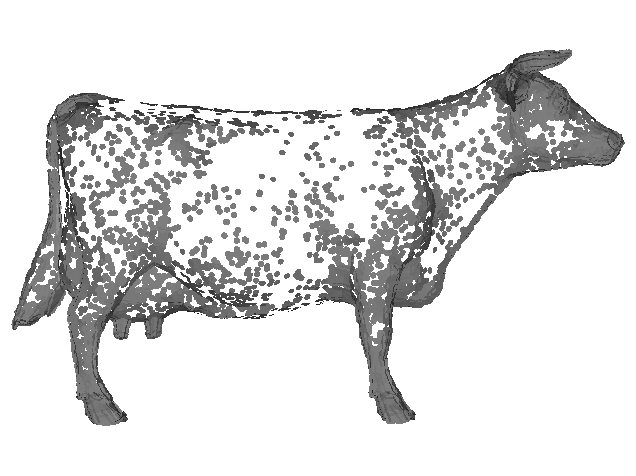 FFT Reconstruction Comparison
Poisson: Adaptive resolution
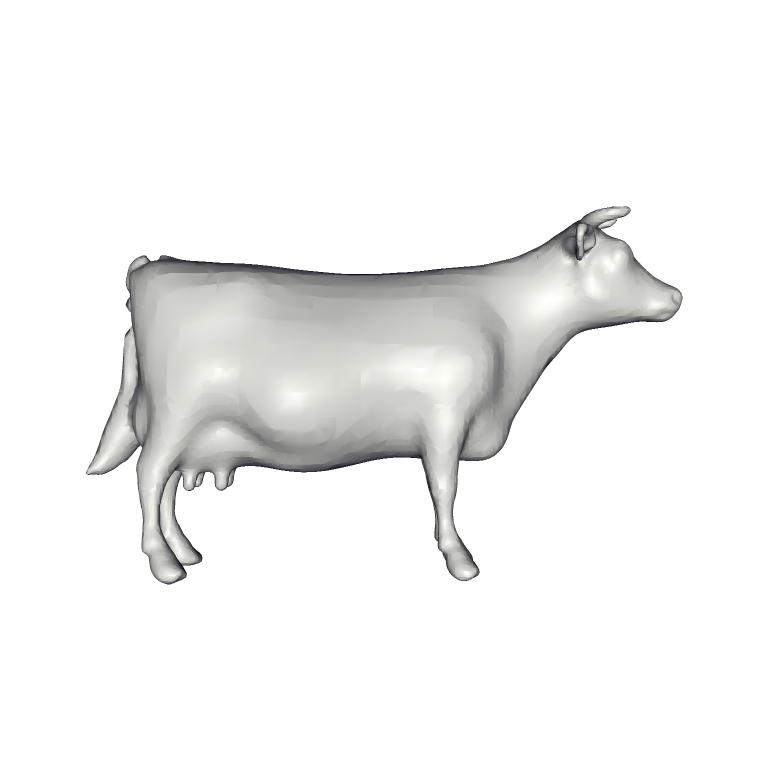 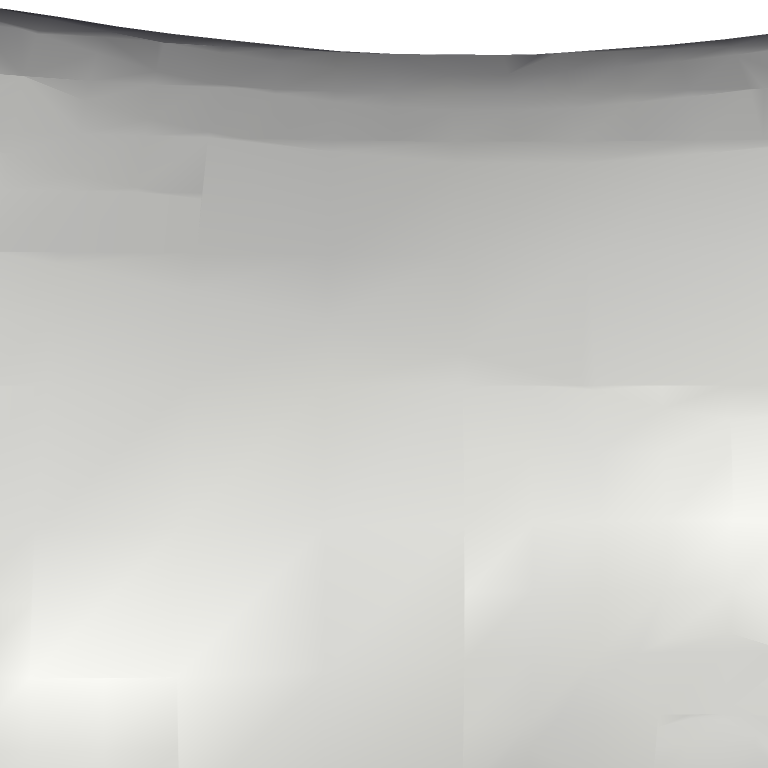 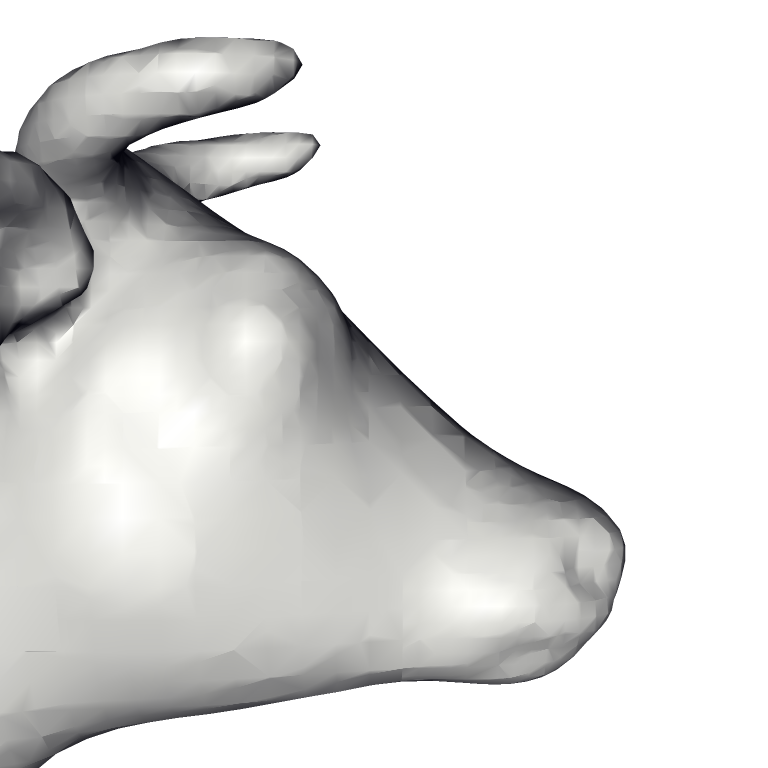 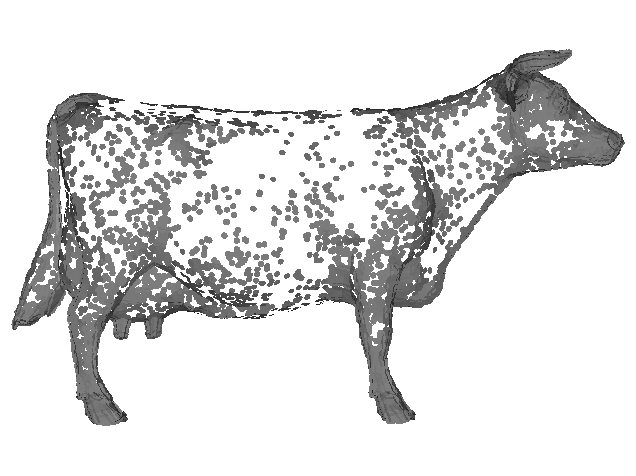 Conclusion
Theoretical Contributions:
Relate oriented point samples to indicator gradient
Express reconstruction as a Poisson problem 

Empirical Advantages:
Is robust to noise
Adapts to the sampling density
Can handle large models
Thank You
FFT Reconstruction Comparison
Both our method and the FFT Reconstruction solve by computing the indicator function:
FFT Reconstruction:
Convolve the points with a fixed filter
Our Method:
Compute the divergence and solve the Poisson equation

These two methods are equivalent
Comparison